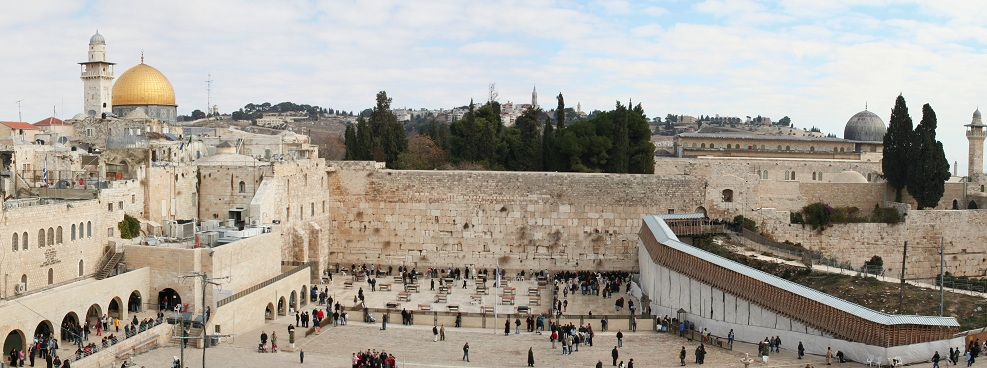 Israël en het Midden-Oosten
Lesdoelen. Je kunt uitleggen:
Ontstaan v.h. probleem: diaspora, zionisme, WO II 
Arabisch nationalisme, verdelingsplan 1947, stichting Israël 1948 
Oorlogen 1967 en 1973; PLO; Rol VS, economische invloed, belang olie 
Bezette gebieden, vredesakkoord Camp David (1979) 
Ben Goerion, Sadat, Begin, Carter, Arafat
Wat is eigenlijk het probleem in Israël?
Zowel Joden als Arabieren maken aanspraak op het grondgebied van de staat Israël.
Religieus aspect  Voor joden en moslims liggen er belangrijke religieuze plaatsen
Historisch aspect  Joden leefden duizenden jaren geleden al in het gebied. Tegelijkertijd wonen moslims er al in het gebied sinds de 8e eeuw
Politiek aspect  Beide partijen zijn beloften gemaakt over het land
Diaspora  ‘verstrooiing’
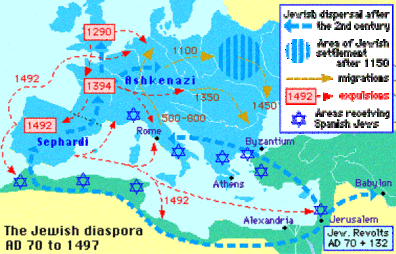 Eeuwenoud antisemitisme
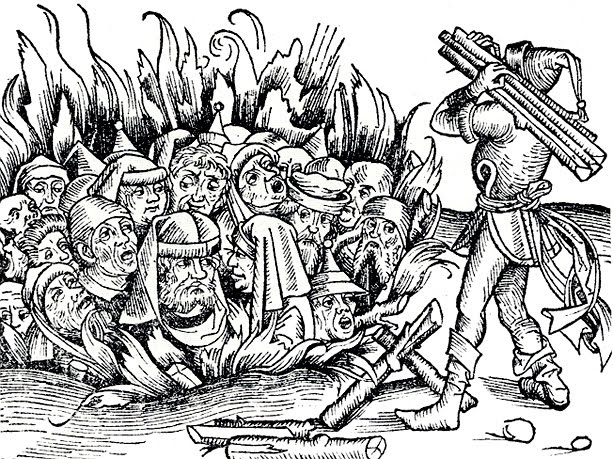 eeuwenoud en hardnekkig racisme 
Wortels: religieus; economisch; politiek- ideologisch; biologisch
Pogroms 
Ottomaanse Rijk
Palestina
Eerste Wereldoorlog
Het Ottomaanse Rijk behoorde tot de Centralen  Duitsland, Oostenrijk-Hongarije en het Ottomaanse Rijk.
Multinationale staat  veel binnenlandse problemen met volken die zelfbestuur wilden
De Britten probeerden hier handig gebruik van te maken.
WO I: verdeel en heers
GB beloofde steun aan Arabische nationalisten  eigen Arabische staat
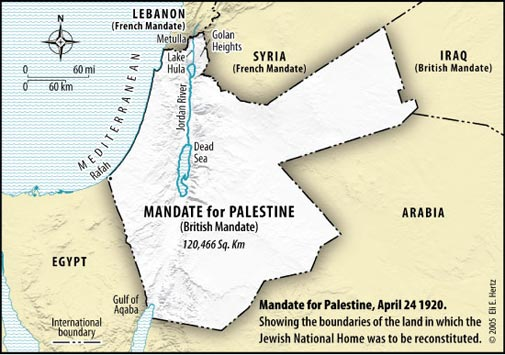 Zionisme
Zionisme  beweging die streefde naar eigen land voor het Joodse volk in Palestina
Balfourverklaring (1917) van GB  In Palestina een Joods Nationaal Tehuis
In ruil voor Financiële steun aan GB tijdens WO I
Pioniers naar Palestina na WO I
Mandaat voor Palestina
De Britten hadden na WO I het gezag in Palestina.
In dit gebied moest het ‘Joodse Nationale Tehuis’ gevestigd worden.
Waar? Dat was niet niet vastgelegd.
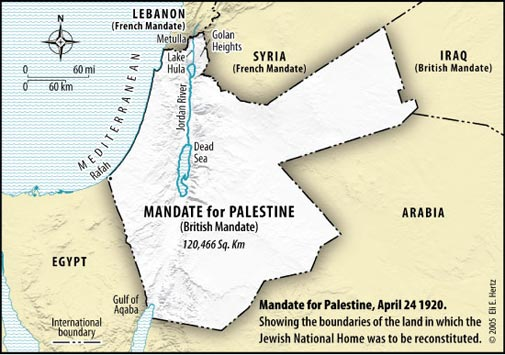 2e Wereldoorlog
Britten verstevigen greep op Midden-Oosten
Zionisten vechten mee aan zijde Geallieerden
Holocaust
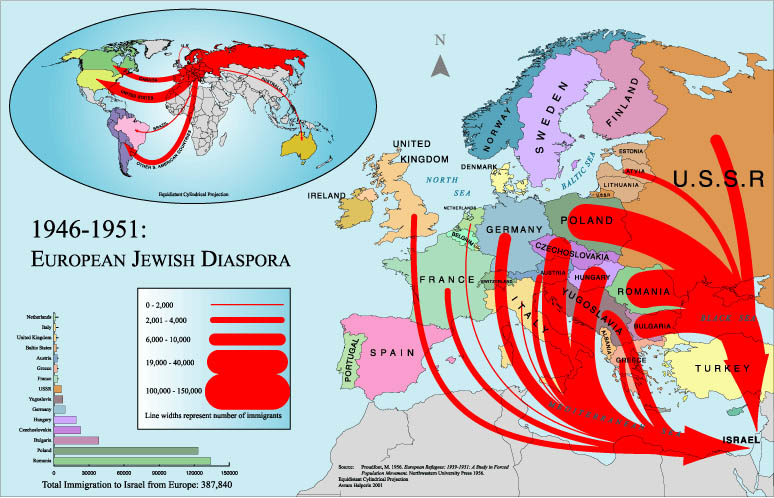 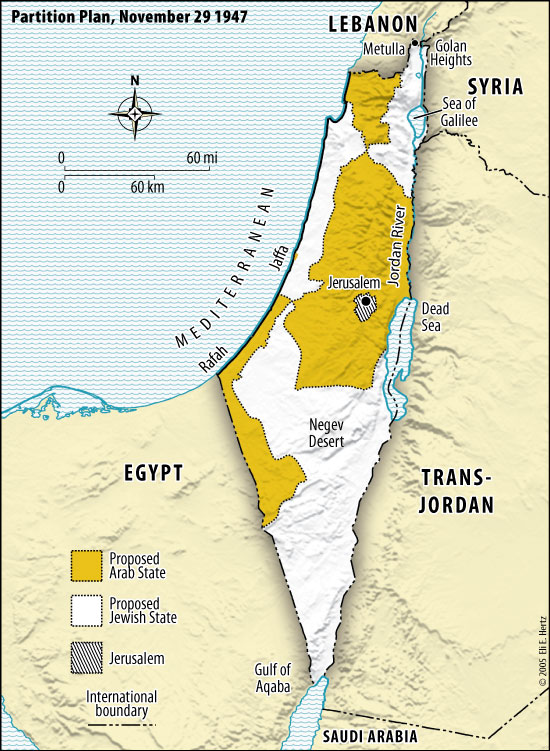 Brits Mandaatgebied wordt Israël
Overdracht aan VN:Verdeelplan in 1947 
Afgewezen door Palestijnen

Gevolg: over en weer aanslagen tussen Palestijnen en zionisten
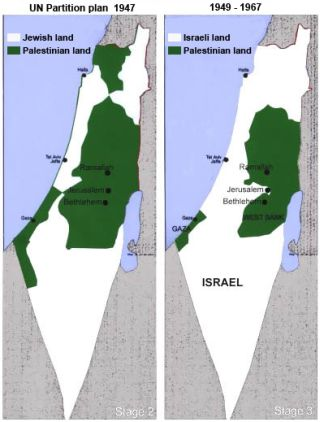 1948
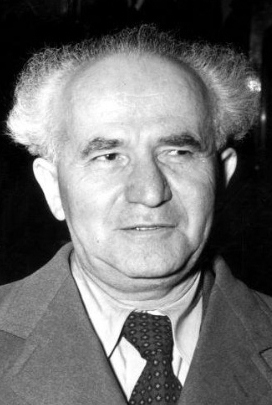 Ben Goerion sticht in aprilde staat Israël
Arabische staten vallen Israël aan, maar slecht voorbereid, weinig moraal en slecht getrainde soldaten
Israël verovert bijna 80% van Palestina 						
Gevolg: Palestijnse vluchtelingenstroom naar Gaza en ‘Westoever’.
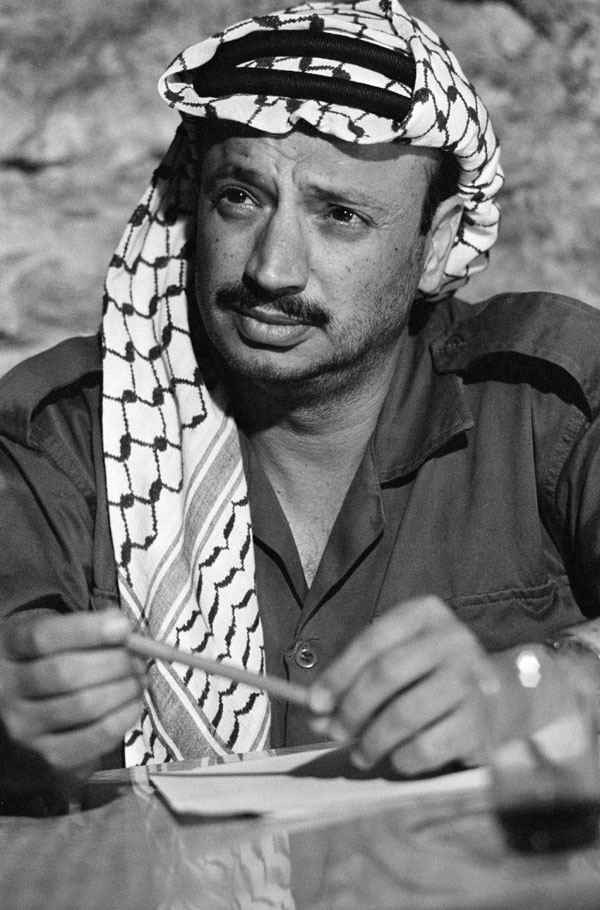 PLO
Palestijnse Bevrijdingsorganisatie
1964
Yasser Arafat
Middel: trainingskampen waar men leerde omgaan met wapens
Doel: Palestina teruggeven aan Palestijnen
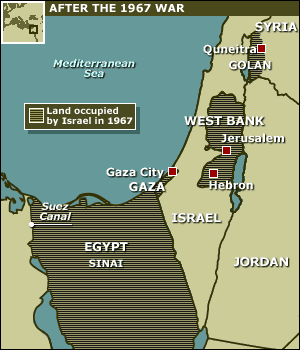 1967: de Zesdaagse oorlog
Arabische landen Egypte, Jordanië en Syrië vallen Israël aan uit wraak. 
Israël heeft steun van VS en superieur leger
Enorme nederlaag voor Arabische landen
Israël verovert gebieden op Arabische landen én krijgt heel Jeruzalem onder controle.
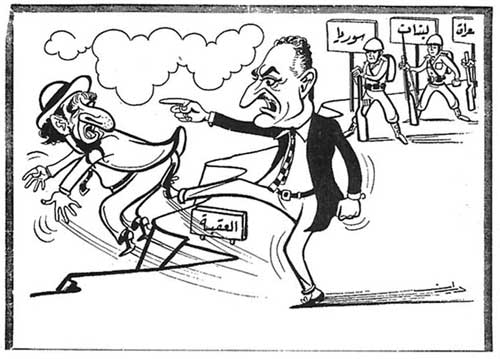 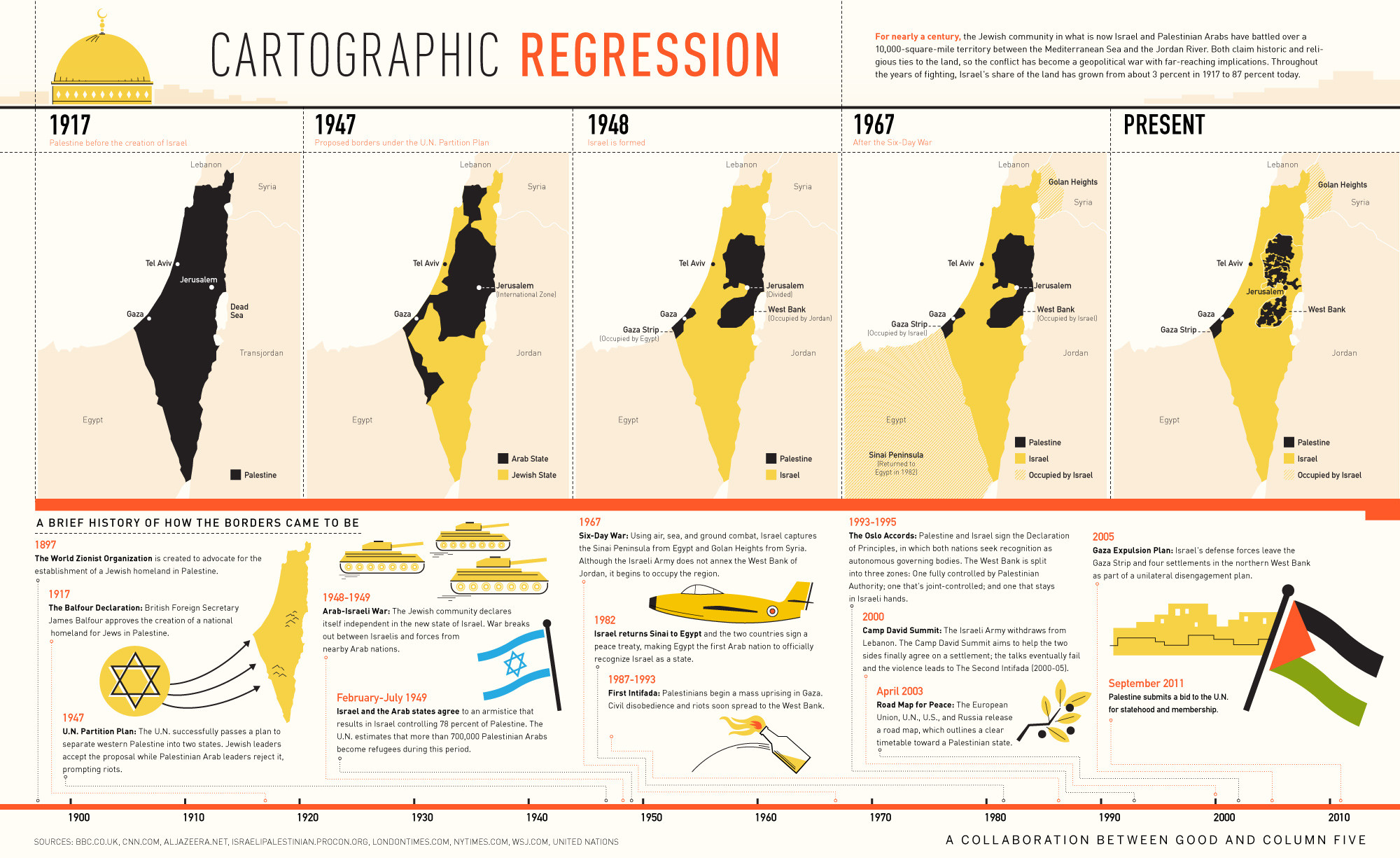 Onderdeel Ottomaanse Rijk
Plan van de VN
(afgewezen!)
Stichting staat Israël
Israël na Zesdaagse oorlog
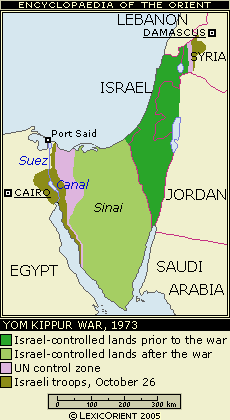 1973: Jom Kippoeroorlog
Egypte en Syrië vallen Israël aan
Suezkanaal gesloten, geen toerisme, geen investeringen uit buitenland
Olie wordt als wapen ingezet
Israël verrast
VS biedt helpende hand
Israël trekt op naar hoofdsteden van Egypte en Syrië
VN Veiligheidsraad beëindigt de oorlog
Na 1973
Arabische landen  niet vechten, maar economische maatregelen
Oliecrisis 1973
Meer aandacht in Westerse wereld voor Arabische/Palestijnse kant van het probleem
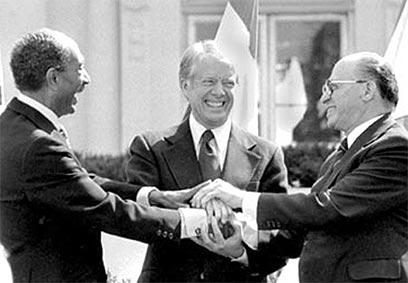 Camp David 1978
Onder druk van VS vredesakkoord
Sadat (Egypte)
Carter (VS)
Begin (Israël)

Uitkomsten:
Egypte erkent Israël. 
Sinaï woestijn weer Egyptisch
Suezkanaal vrij, ook voor Israël
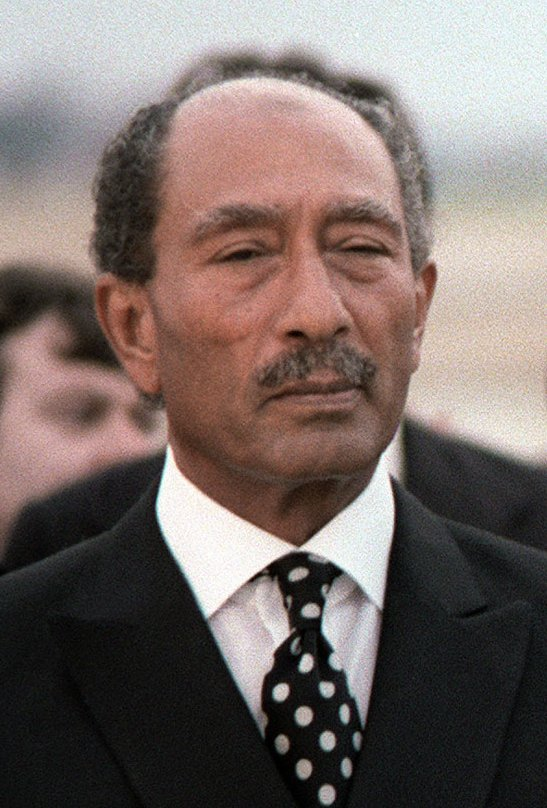 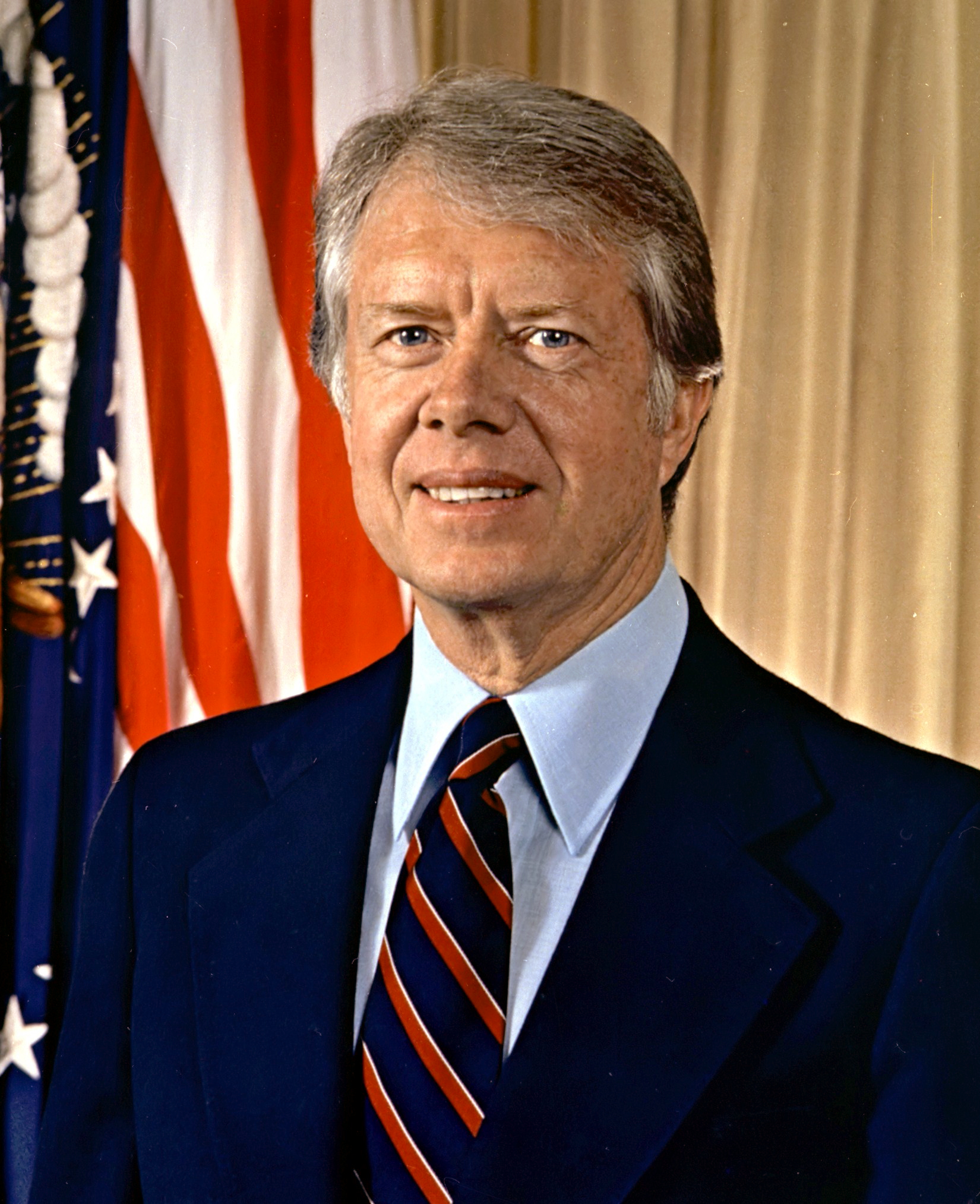 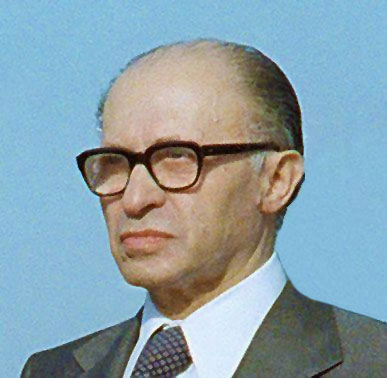 Periodisering conflict Israël/Palestina
Tot 1918: Palestina is onderdeel van het Ottomaanse Rijk
1917: Balfourverklaring
1918 – 1945: Palestina onder gezag van Groot-Brittannië
1945 – 1948: Palestina onder bestuur VN: tweestatenplan
1948: Ben Goerion roept de staat Israël uit
1967: Zesdaagse Oorlog
1973: Oktober/Yom Kippoeroorlog  oliecrisis in o.a. NL
1978: Akkoorden Camp David